Introduction to Soils
Kristen Manies (US Geological Survey)
Lee Pruett (Notre Dame High School)
Jennifer Harden (US Geological Survey)
What is soil?
Often defined one of several 
ways: 
			Utilitarian 
			Ecological 
			Pedologic
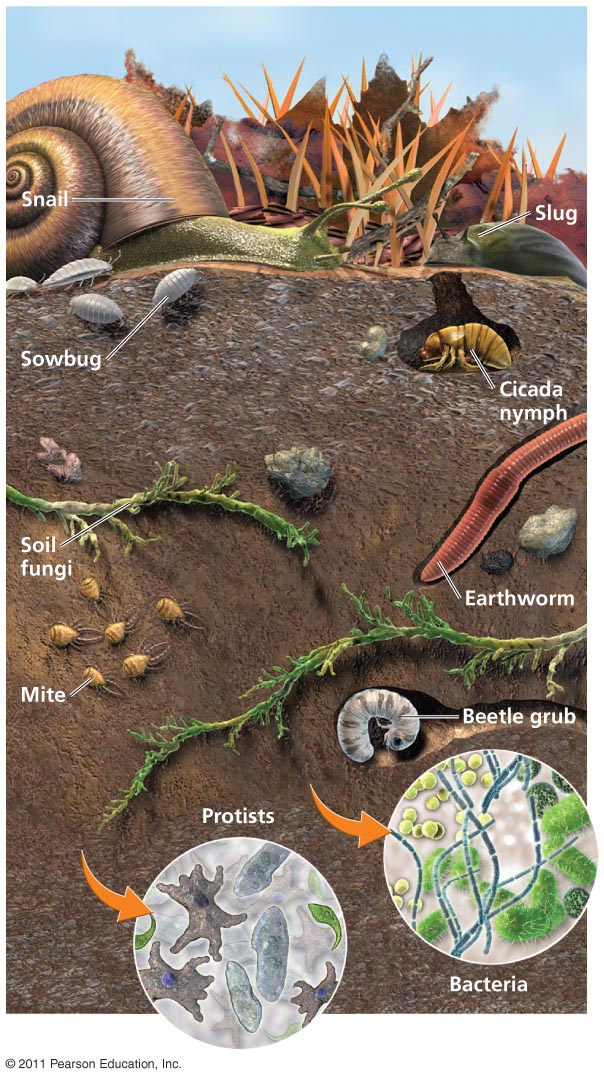 Utilitarian
defined by the properties important to agriculture, engineering, etc. (soil material)
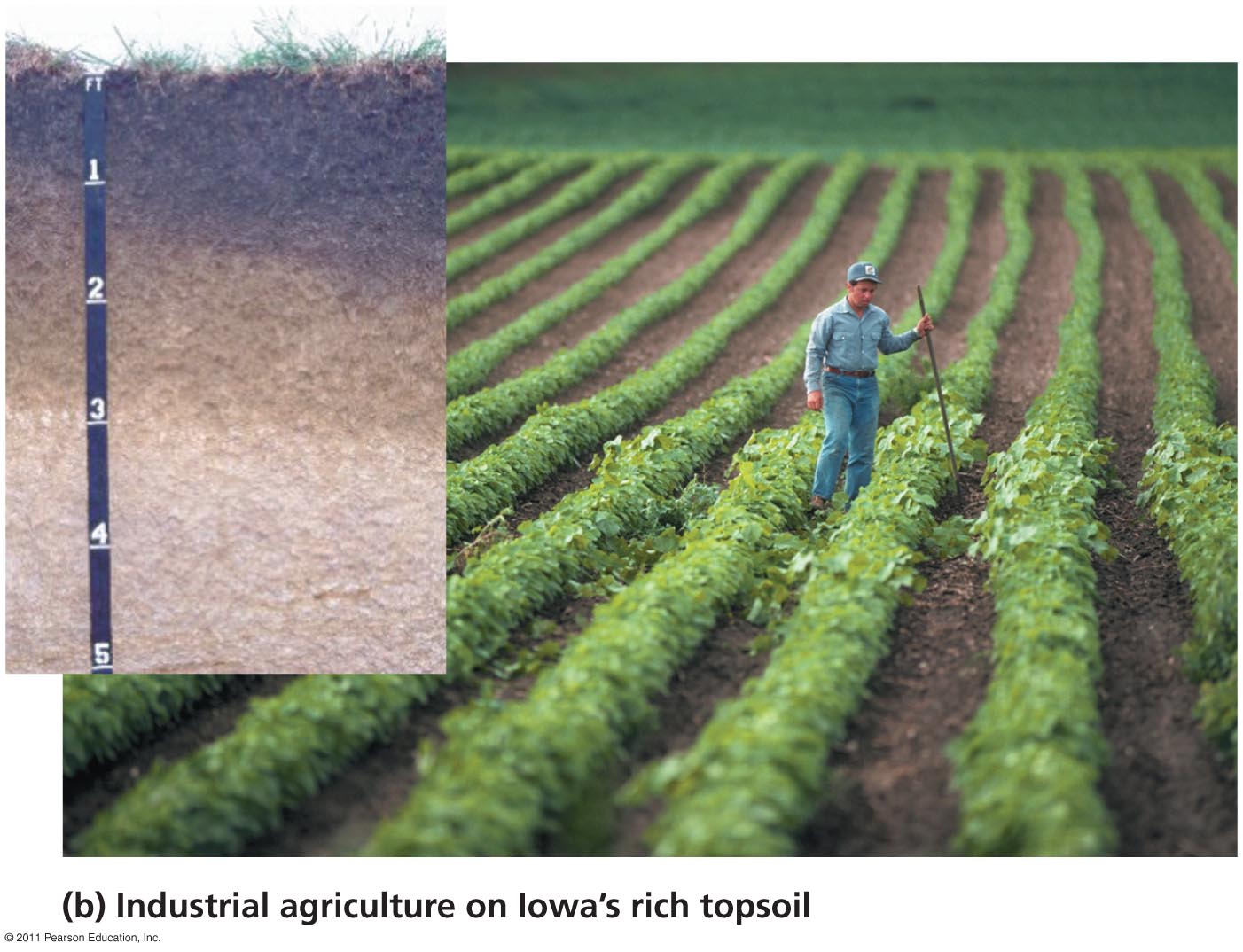 Ecological
medium capable of supporting plants both physically and through the transfer of water and nutrients (soil medium)
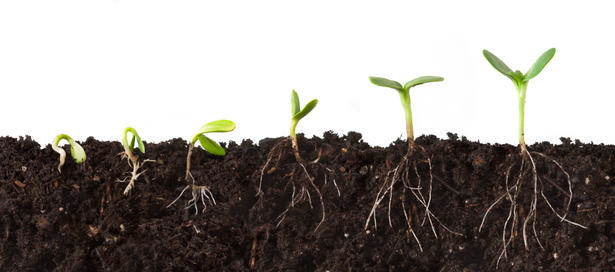 Pedologic
Formation of soil by processes such as weathering, organic matter accumulation ,and leaching (soil as a system)
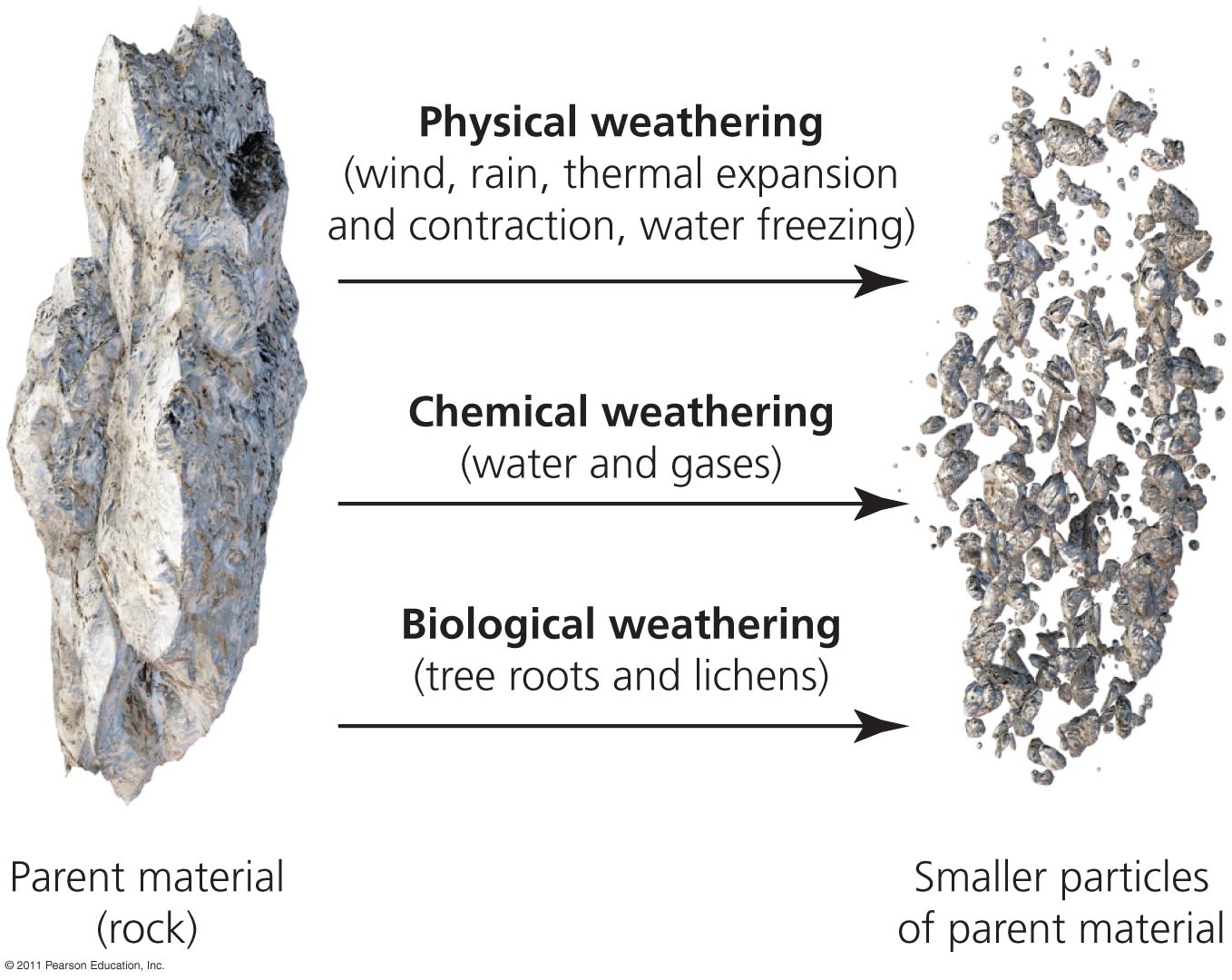 Processes that Form Soils and Influence Soil Properties
The movement of water down through the soil profile (leaching)
Organic matter accumulation (sequesters carbon)
Mineral weathering
Mineral formation
Many Others
Services by the Soil System
Food
Fiber
Filtration of gas & water
Water storage
Carbon Storage
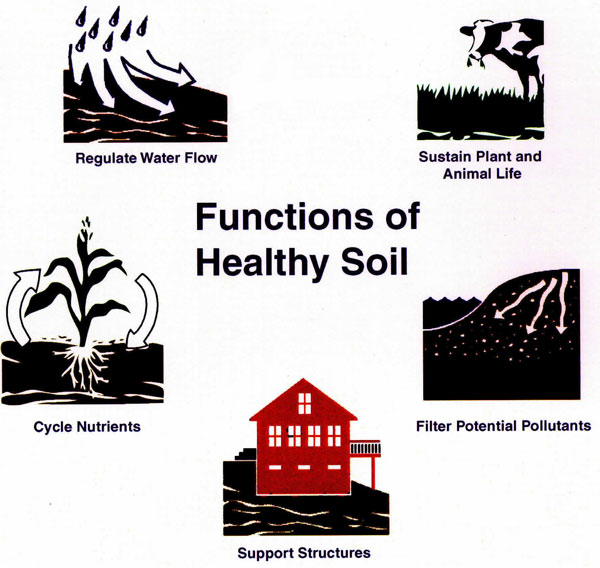 Threats to Soils Include:
Erosion
Contamination 
Sealing
Compaction
Loss of biodiversity
Salinization
Floods and Landslides
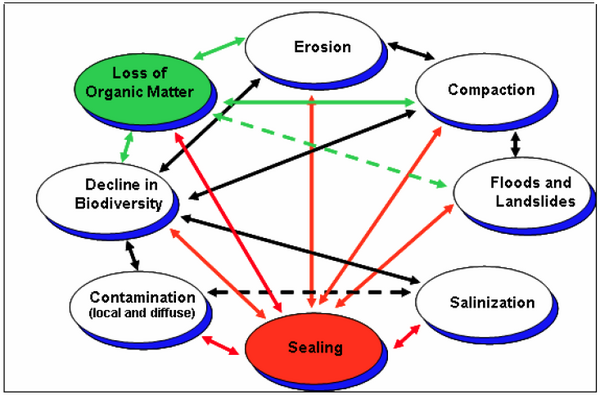 Soils are dynamic,
they change over time
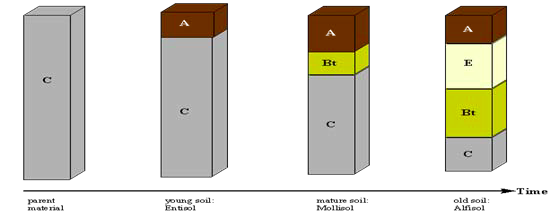 Time
Parent
material
Young
soil
Mature
soil
Old 
soil
As soils age, they form distinct soil horizons and a soil profile
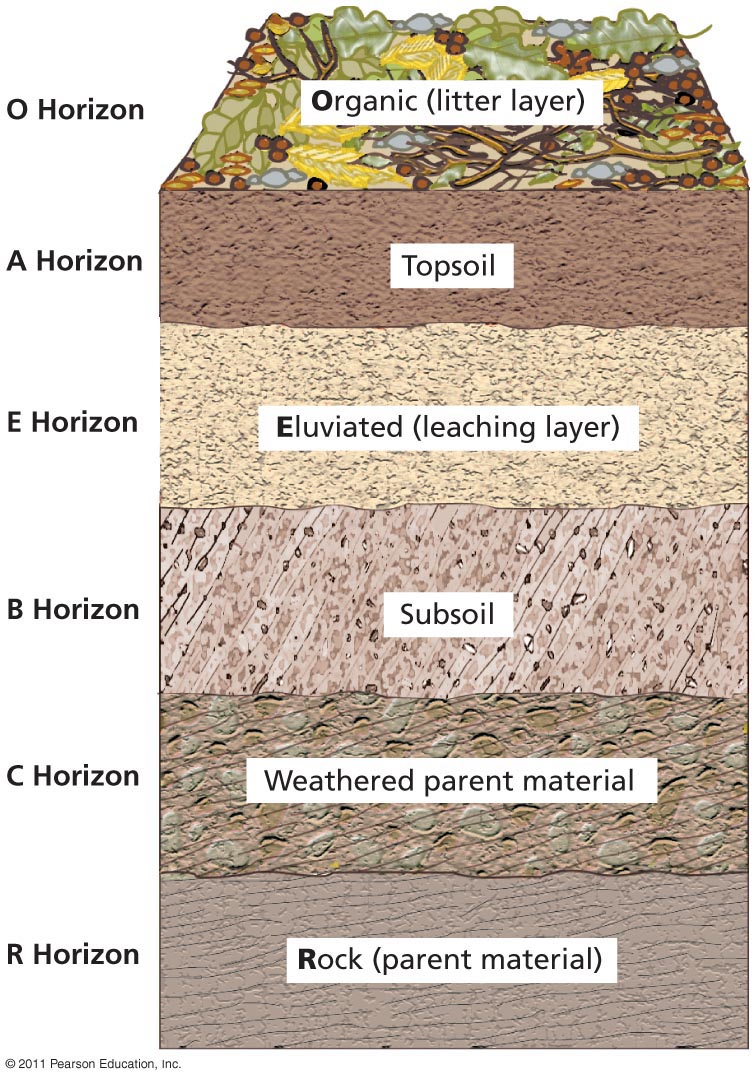 topsoil
subsoil
parent material
Ultimately, soils are influenced by their environment
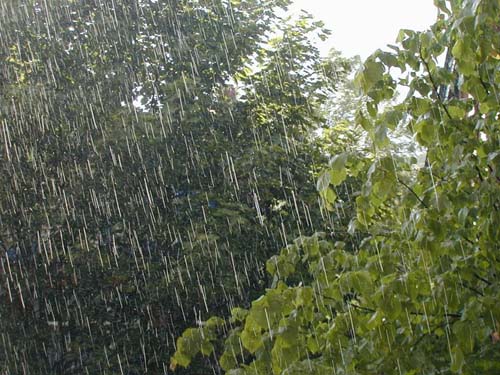 Organisms
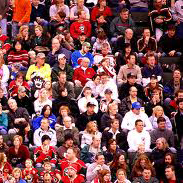 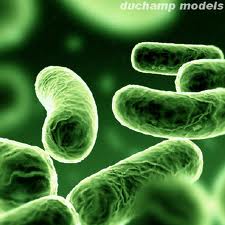 Humans
Bacteria
Climate
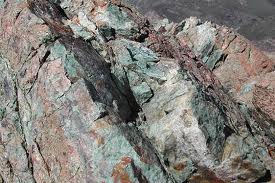 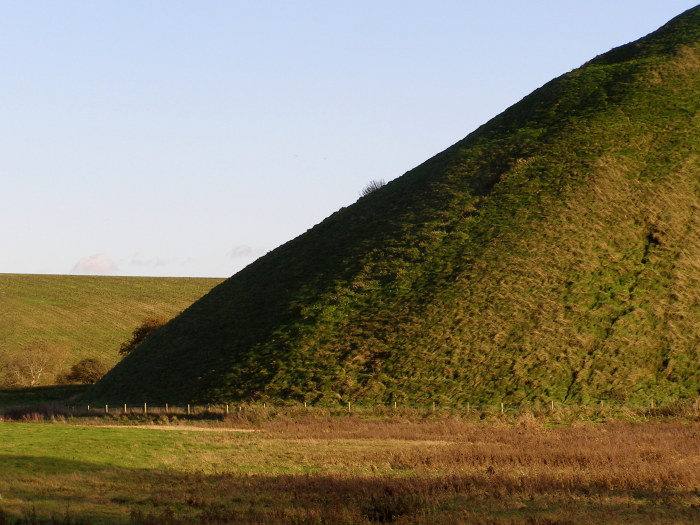 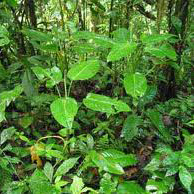 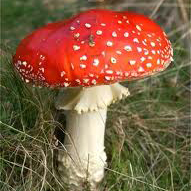 Parent material
Fungi
Relief
Vegetation
If you add time, then you get the soil forming factors:  CLORPT
Climate
Organisms
Relief (topography- hills, mountains…)
Parent material
Time
The Role of Climate
The balance between moisture and temperature is particularly important to the development of soils.
MOISTURE (precipitation)
how much
when
TEMPERATURE
season length
range of highs/lows
Houston, TX
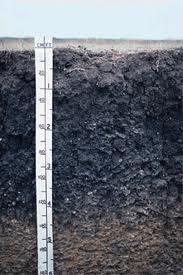 High rainfall during warm temperatures
Water used by plants
Lots of plant growth
Houston soil
Darker topsoil
Gainsville, AL
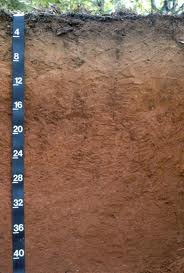 High rainfall during cooler temperatures
Few plants to use water
Excess water leaches through the soil
Bama soil
Red/orange subsoil
[Speaker Notes: Colors as a result of oxidation]
Low rainfall
Little vegetation
Little water reaches subsoil
Low plant growth
Salts accumulate
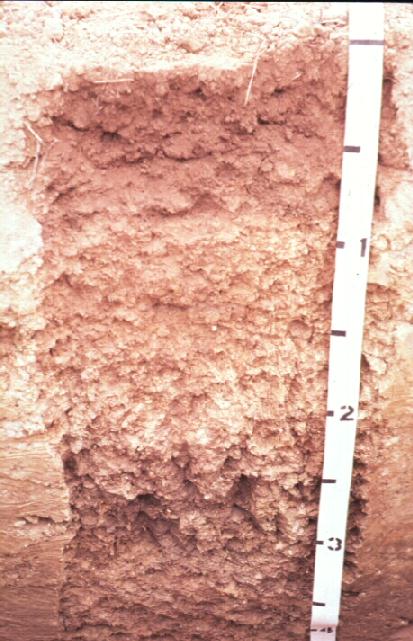 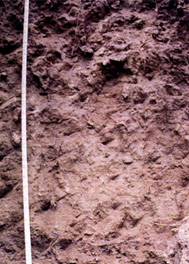 Thin, light colored topsoil
White subsoil
(Orovada soil 
from Nevada)
(Casa Grande soil
From Arizona)
In summary
Soil profiles reflect the conditions under which they formed.
Dark topsoil:
lots of plant
material
Red subsoil:
weathering
and oxidation
Complex subsoil:
Lots of time to differentiate horizons
Extension slides
The Role of Parent Material
Material from which soil forms:
bedrock
colluviam (sediments transported via gravity to the base of a slope)
alluvium (loose, eroded soil)
loess (windblown material)
Parent material influences mineral composition and particle size of soil.
(Arizona)
Particle size
Smaller, finer particles (like clay)
hold water and nutrients,
including carbon
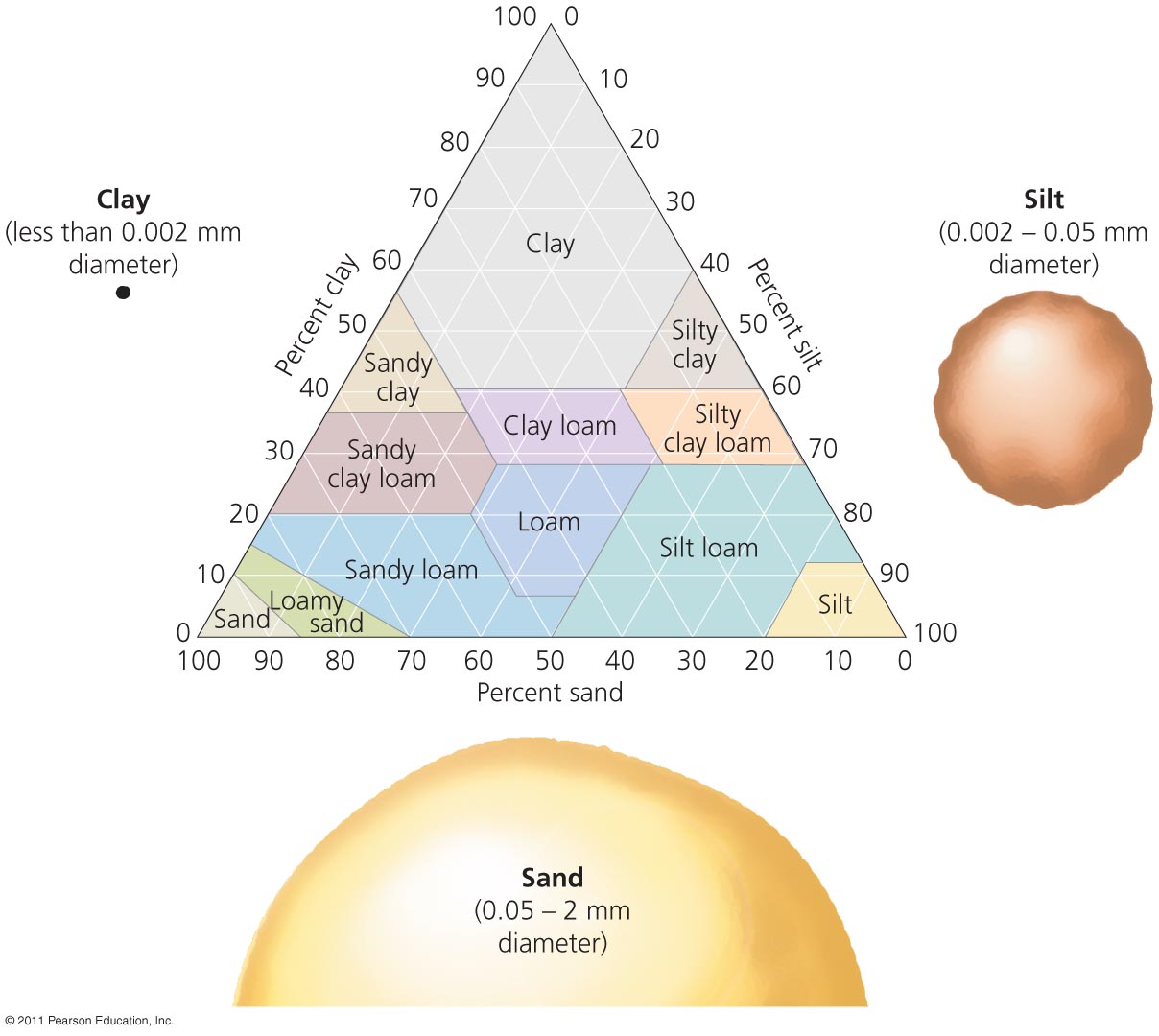 Coarser particles
don’t hold water or nutrients,
 but they promote oxidation
(Arizona)
Linking topsoil to Parent material
Coarse
Fine
Organic matter stays in the soil
Organic matter more readily decomposed
Light brown
Darker brown
Linking subsoil to Parent material
Coarse
Fine
Weathering products remain in subsoil as salts
Water allows weathering and chemical transport
Oxidized, red and yellow
Reduced, green and grey